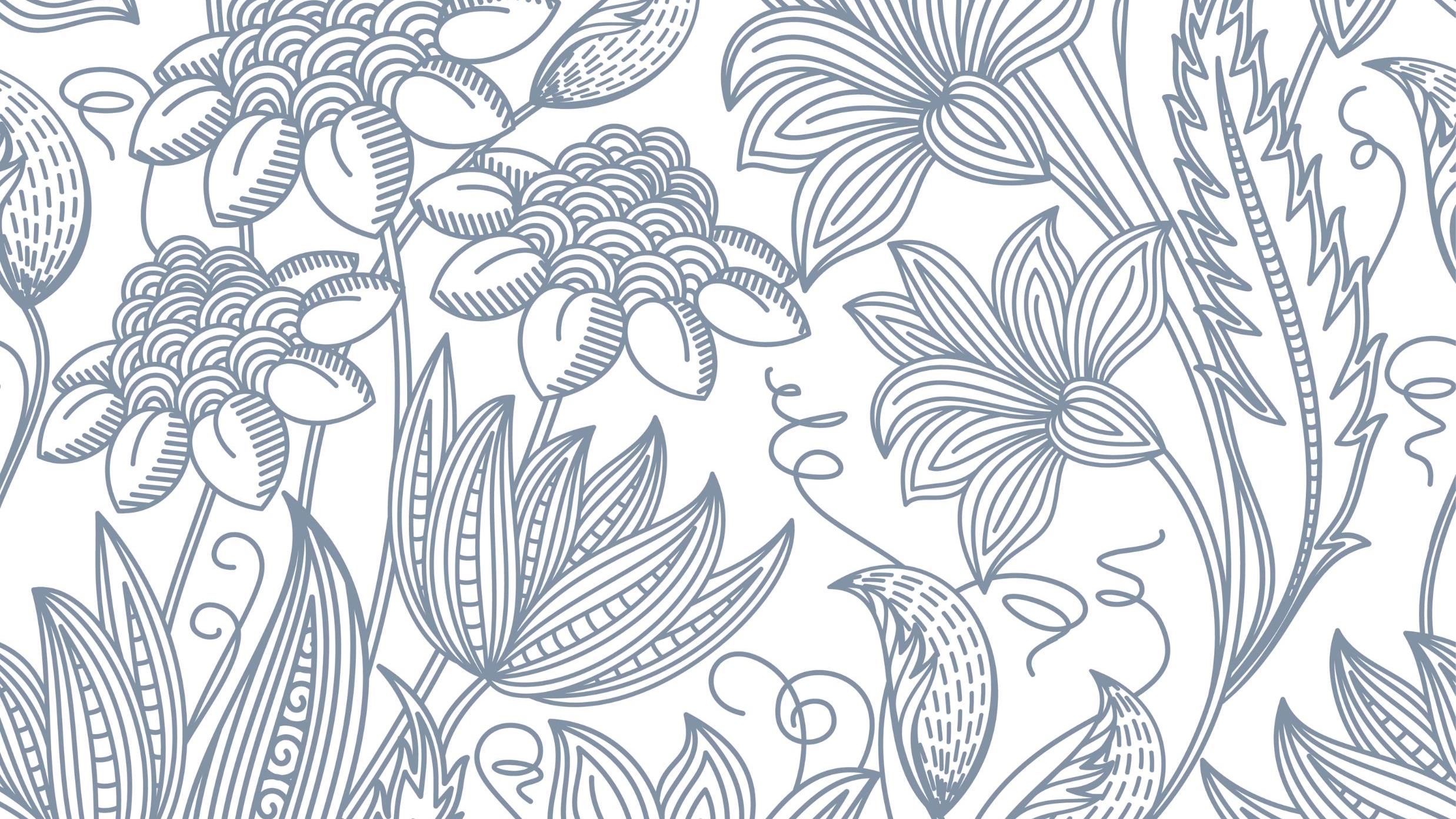 Les cordees de la reussite
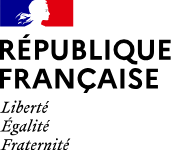 Collège Jean Moulin – Sète
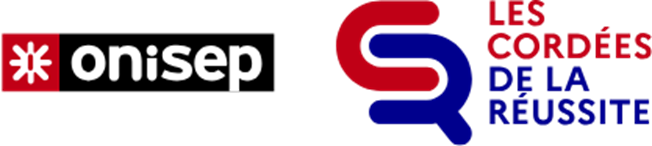 La présentation du dispositif
Source : https://youtu.be/Jm2vljDd1uc?list=PLjcV9PGUll76vD-v81SdFl4qb9FhWl-7Z
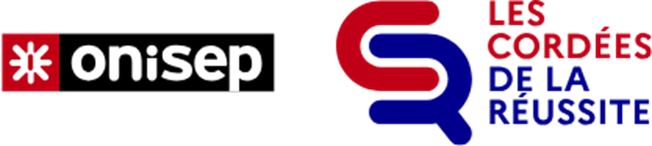 Les objectifs
Les Cordées de la réussite visent à faire de l'accompagnement à l'orientation un réel levier d'égalité des chances.
Durant l'année scolaire 2022-2023,  plus de 161 000 élèves bénéficiaires se sont engagés dans plus de 900 cordées (source : MENJS).
Les objectifs des cordées de la réussite sont :
- Lutter contre l’autocensure des élèves et susciter leur ambition scolaire.
- Ouvrir leurs horizons, grâce à la découverte de la diversité des formations de l’enseignement supérieur.
- À partir de la 4e, proposer aux élèves un accompagnement afin de construire leur parcours vers l’insertion professionnelle
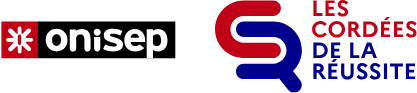 Les publics prioritaires ciblés
Le dispositif peut être mis en place dès la classe de 4e. Il concerne les collégiens et les lycéens. Il y a une continuité de suivi du collège au lycée. 

Sont prioritairement concernés par le dispositif :

Les élèves scolarisés en éducation prioritaire (REP/REP+) ou en quartier prioritaire politique de la ville (QPV) et en particulier dans les cités éducatives (comme celle de Sète)
Les collégiens et lycéens de zone rurale et isolée dont les ambitions scolaires se trouvent souvent bridées par l'éloignement des grandes métropoles
Les lycéens professionnels, qui, avec la transformation de la voie professionnelle, doivent pouvoir bénéficier de parcours plus personnalisés et progressifs.
Les actions
Afin d’aider l’élève à construire son parcours de réussite du collège au lycée et du lycée vers la poursuite d’études de l’enseignement supérieur ou vers l’insertion professionnelle, l’équipe éducative s’appuie sur plusieurs actions :

-  actions d'accompagnement et d'ouverture sociale et culturelle
-  actions de tutorat/mentorat
-  actions de préparation aux usages du numérique et d'éducation aux médias
-  opportunités pour découvrir d'autres lieux et d'autres secteurs professionnels
- opportunités pour bénéficier de l'offre des internats du XXIe siècle, où un accompagnement pédagogique et éducatif de grande qualité sera proposé.
-  actions liées à la découverte des métiers pour permettre de faire évoluer la représentation de telle filière ou profession chez les élèves et de lutter contre les stéréotypes de genre.  
-  actions d'ouverture sociale et culturelle qui accordent une grande place à la prise de parole en public, aux activités orales propres à développer la confiance en soi
Les cordées de la réussite au collège Jean Moulin
Une visite du musée Fabre à Montpellier
 Une visite des tours et des remparts d’Aigues Mortes
 Une visite de la cité médiévale de Carcassonne
 Une visite des Baux de Provence et des carrières de lumière
 Des ateliers d’écriture avec des professionnels du monde de la musique
 Des ateliers scientifiques et une conférence avec des professionnels du CNRS
 Des représentations de théâtre à Sète
 Une visite à l’Opéra à Montpellier
 et d’autres surprises…
Première action à venir : un atelier théâtre sur la prise de parole en public et la gestion du stress le jeudi 17 octobre 2024 à 13H30 (avant les vacances)
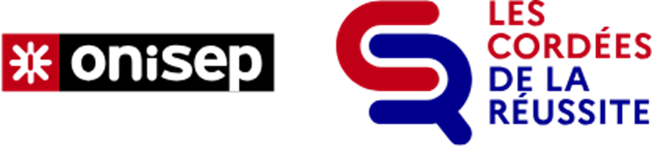 Merci de votre attention 
« Là où se trouve une volonté, il existe un chemin » W. CHURCHILL
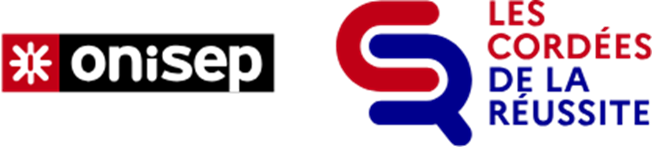